SBRP SHORT TERM RESEARCH TRAINING PROGRAM
SBRP-Student Biomedical Research Program
Short Term-8 weeks
Funded in part by an NIH T35 Short Term Research Training Grant.
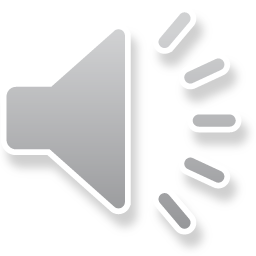 SBRP SHORT TERM RESEARCH TRAINING PROGRAM
An NIH T35 training grant requires 8-12 consecutive weeks of research training.
Our program will run 8 weeks.
Program will run in the first branch year (3rd year of medical school). 
The program will be offered in Jan/Feb 2024, Feb/Mar 2024 or Apr/May 2024.
To participate students must select a research elective for one of these three periods.
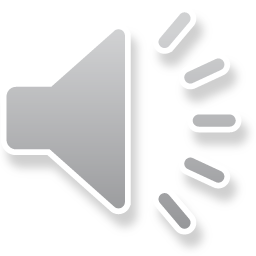 SBRP SHORT TERM RESEARCH TRAINING PROGRAM
NIH pays a stipend of approx. $4300 for 8 weeks.
Mentor must be a University of Michigan faculty member.  
Forty hrs. per week effort on research.
Application and info at:
https://medstudents.medicine.umich.edu/opportunities-community/sbrp-nih-supported-short-term-biomedical-research-training-program
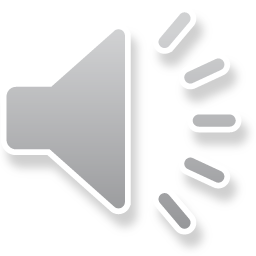 SBRP SHORT TERM RESEARCH TRAINING PROGRAM
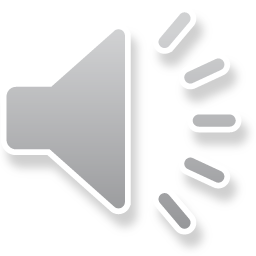 SBRP SHORT TERM RESEARCH TRAINING PROGRAM
How the Program is Funded:
NIH (National Heart Lung Blood Institute) Training Grant (32 spots).
Medical School Endowments- we will fund additional applications at the 4300 dollar level if there are more than 32 meritorious applications. 
The funding is paid as a stipend.
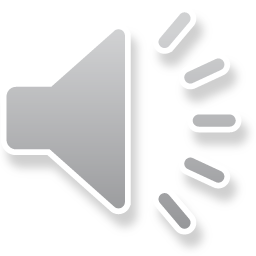 SBRP SHORT TERM RESEARCH TRAINING PROGRAM
Scheduling 
The SBRP short term research program is listed as NIH Biomed Rsr Training Program, MEDADM 8448 in Oasis.  However students can not put this on their prospective schedule as the review process has to complete by December 1st before we can assign you this course number. If you plan to do this program you will need to use a placeholder on your schedule.   Vacation is the preferred placeholder so no course assignments need to be changed after you are approved for the research program.
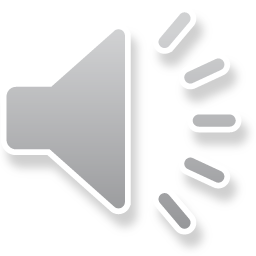 SBRP SHORT TERM RESEARCH TRAINING PROGRAM
Application
Has a student and a mentor section.
All sections due October 31, 2023.
Applications reviewed by a Committee.
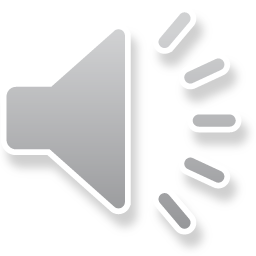 SBRP SHORT TERM RESEARCH TRAINING PROGRAM
The SBRP Application-Student Section

Title (20 words).
Hypothesis (750 characters including spaces).
Background (2500 characters including spaces)
Research Design and Methods (3500 characters including spaces).
What will be the specific tasks, activities and responsibilities of the student on a daily basis (1000 characters including spaces).
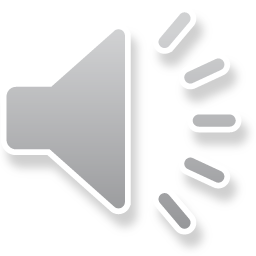 SBRP SHORT TERM RESEARCH TRAINING PROGRAM
The SBRP Application (Continued)

Significance (750 characters including spaces).
References (4000 characters including spaces).
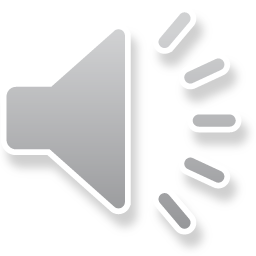 SBRP SHORT TERM RESEARCH TRAINING PROGRAM
The SBRP Application-Mentor Section
What are the educational objectives of the proposed research project? 
Describe the specific role and activities of the student.
Describe your research training environment. Who will provide daily supervision? 
Did the student participate in the development of the research objectives and hypothesis?
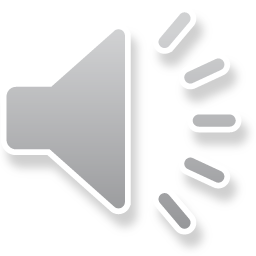 SBRP SHORT TERM RESEARCH TRAINING PROGRAM
Was the proposal written primarily by the student?
Describe why this student is well-suited to be a research trainee.
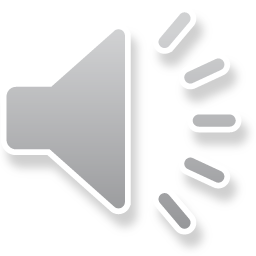 SBRP SHORT TERM RESEARCH TRAINING PROGRAM
Review Criteria (5 points each)
1. Clear statement of problem, research question and hypothesis.
2. Evidence of scholarly and critical literature review.
3. Research design and methodology are appropriate to answer the research question/hypothesis.
4. Student role and activities are clearly defined.
5. Student/mentor relationship is strong, and there is evidence of active mentoring throughout the proposal.
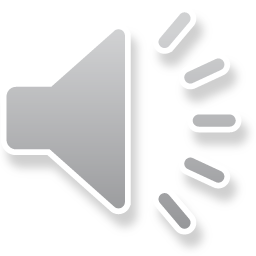 Title (20 Words)
Summarize Project in 20 words.
Not a critical part of the application.
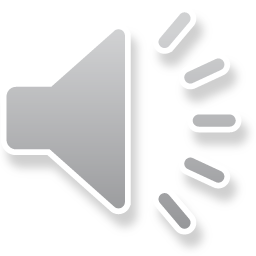 Hypothesis (750 characters)
First Review Criteria:
Criteria 1. Clear statement of problem, research question and hypothesis.
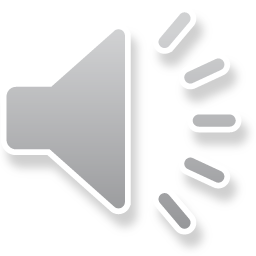 Hypothesis (750 characters)
All research proposals require hypotheses.  For example even if you are doing a survey or questionnaire you must have some hypothesis as to the results
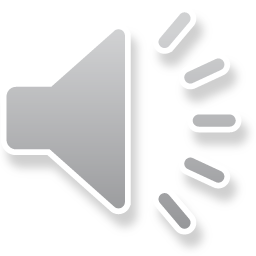 Background (2500 characters)
Second  Review Criteria:  Evidence of scholarly and critical literature review

Put in all information you need to understand the application.
References are critical.
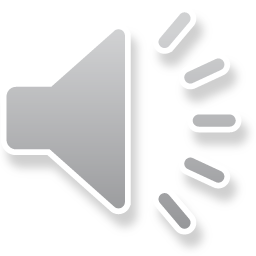 Research Design and Methods (3500 characters)
Third Review Criteria:  Research design and methodology are appropriate to answer the research question/hypothesis.
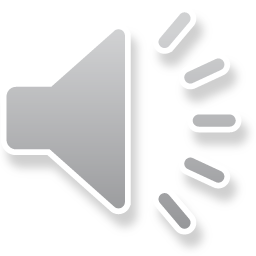 Research Design and Methods (3500 characters)
Its Research Design and Methods
What are you going to do?
How are you going to do it?
How are you going to analyze the results?
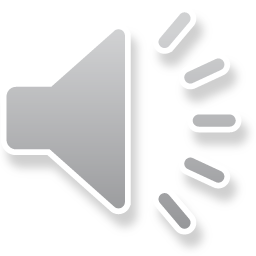 What will be the specific tasks, activities and responsibilities of the student on a daily basis (1000 characters)
Fourth Review Criteria: Student role and activities are clearly defined.
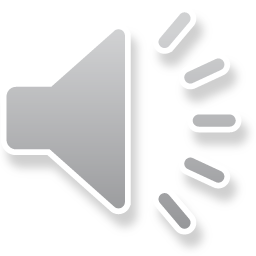 What will be the specific tasks, activities and responsibilities of the student on a daily basis (1000 characters)
Students in 8 weeks can only do a component of the project –we want to know what that component is.
What specific duties will you perform?
Who will supervise you?
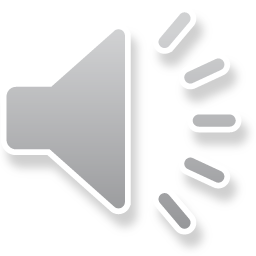 Fifth Review Criteria
Student/mentor relationship is strong, and there is evidence of active mentoring throughout the proposal. 
Did you give your mentor adequate time to review your proposal?
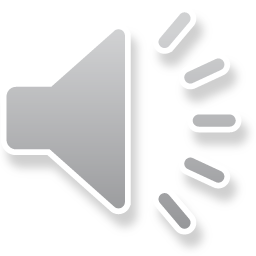 Significance (750 characters )
Significance is a key part of a grant application.
Why are you doing the research?
Why is it important?
Write more than a sentence.
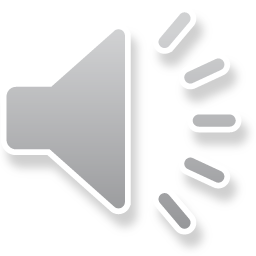 SBRP SHORT TERM RESEARCH TRAINING PROGRAM
If you have questions:
Ben Margolis
bmargoli@med.umich.edu
Denise Brennan
denisebr@med.umich.edu
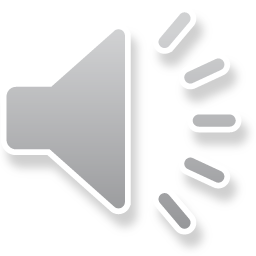